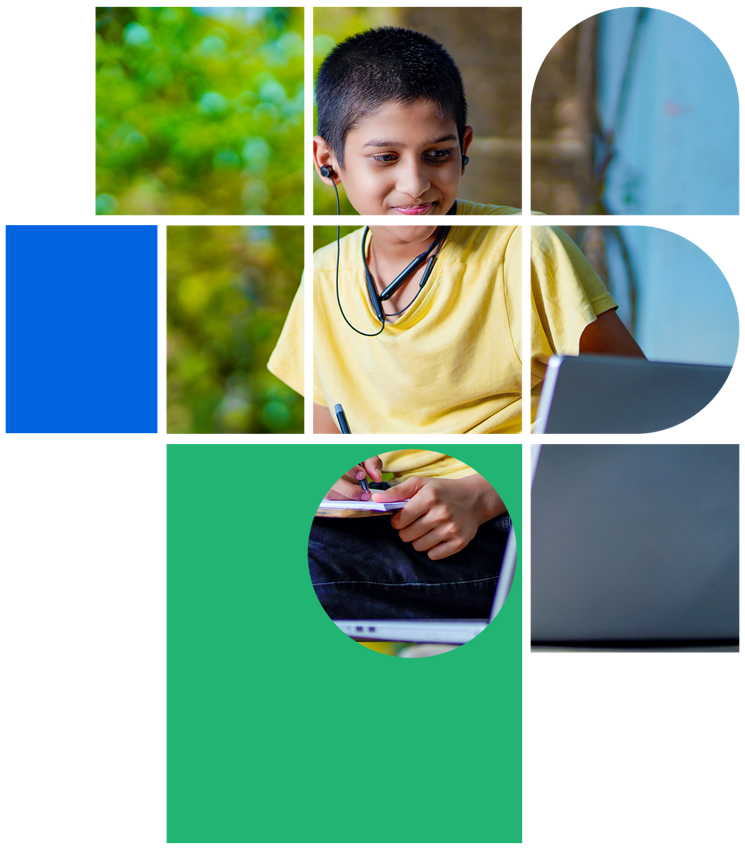 डिजिटल नागरिकता
पाठ 16

समूह परियोजना
Level 1 | डिजिटल नागरिकता
अपने माता-पिता और दादा-दादी को डिजिटल नागरिकता के सबक सिखाएं
समूहों में, छात्र एक वीडियो, एक ऑडियो पॉडकास्ट बनाएंगे, या एक नाटक लिखेंगे और प्रदर्शन करेंगे, जिसे निम्नलिखित में से किसी एक विषय पर माता-पिता के साथ साझा किया जा सकता है।
1
डिजिटल नागरिकता क्या है और आप इसका अध्ययन क्यों कर रहे हैं? यह  किसके बारे में है ?
डिजिटल नागरिकता
2
मजबूत पासवर्ड कैसे बनाएं और आप अपना पासवर्ड कैसे सुरक्षित रखते हैं?
डिजिटल दुनिया में आपका स्वागत है
3
नेटिकेट क्या है? हमें अपनी ऑनलाइन बातचीत में नेटिकेट का उपयोग क्यों करना चाहिए?
डिजिटल शिष्टाचार
4
डिजिटल कुकीज़ क्या हैं और लक्षित विपणन बनाने के लिए उनका उपयोग कैसे किया जाता है?
डिजिटल पदचिह्न
5
स्क्रीन टाइम की निगरानी करना और यह सुनिश्चित करना क्यों महत्वपूर्ण है कि हम ऑनलाइन और ऑफलाइन गतिविधियों के बीच संतुलन बना रहे हैं?
डिजिटल वेल्बीइंग
6
क्या करें और क्या न करें जिससे की आप साइबर सुरक्षित रह सकें ?
साइबर सुरक्षा
7
साहित्यिक चोरी क्या है? हम इससे कैसे बच सकते हैं और एक डिजिटल क्रिएटर के तौर पर यह आपको कैसे प्रभावित करता है?
माहिती साक्षरता
क्लिकबेट क्या है? आप इसका पता कैसे लगा सकते हैं और इससे कैसे बच सकते हैं?
8
साइबर शोषक
पाठ 16: समूह परियोजना
0‹#›
के द्वारा बनाई गई
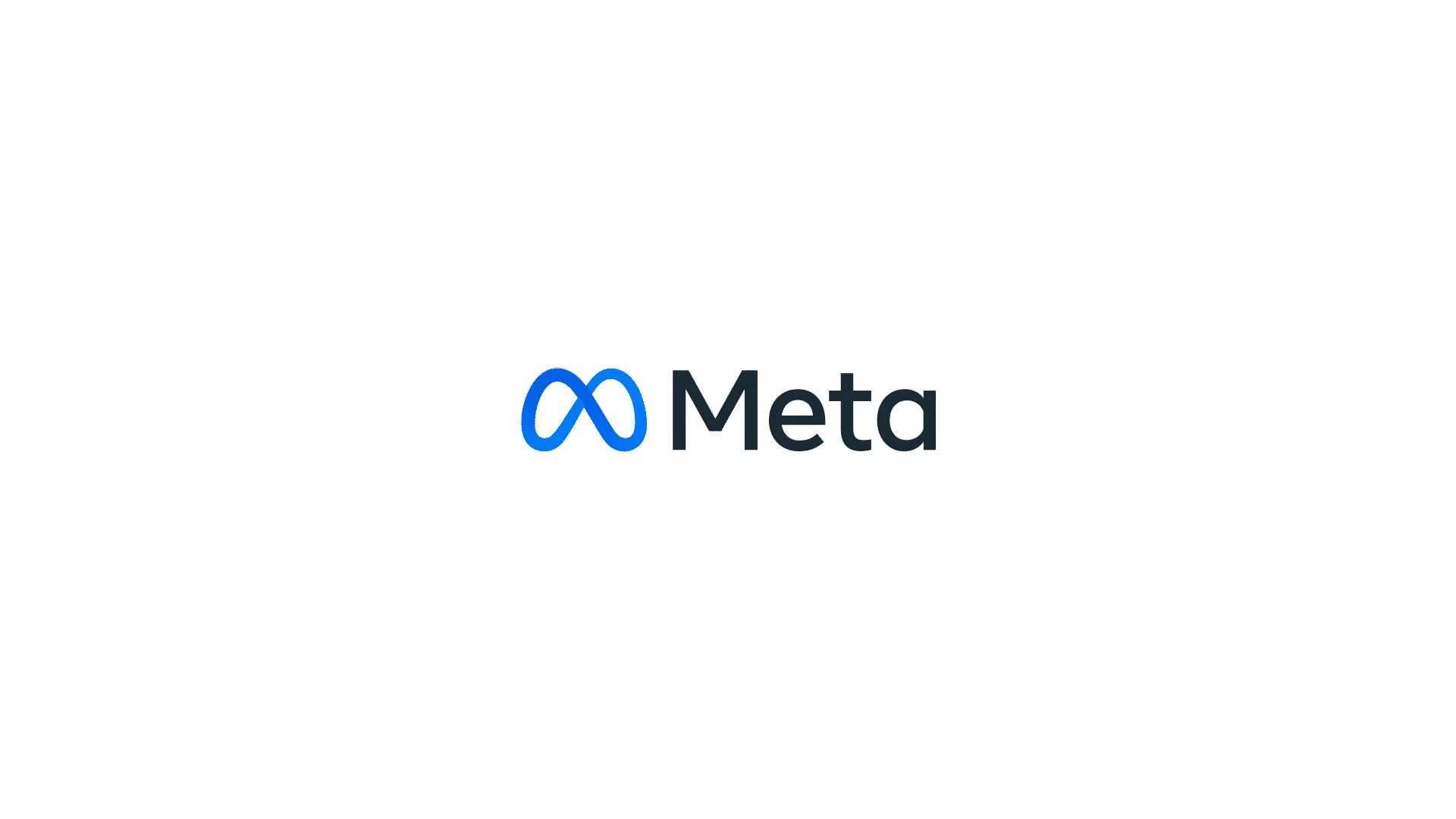 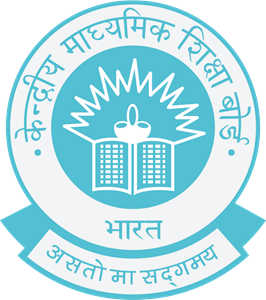